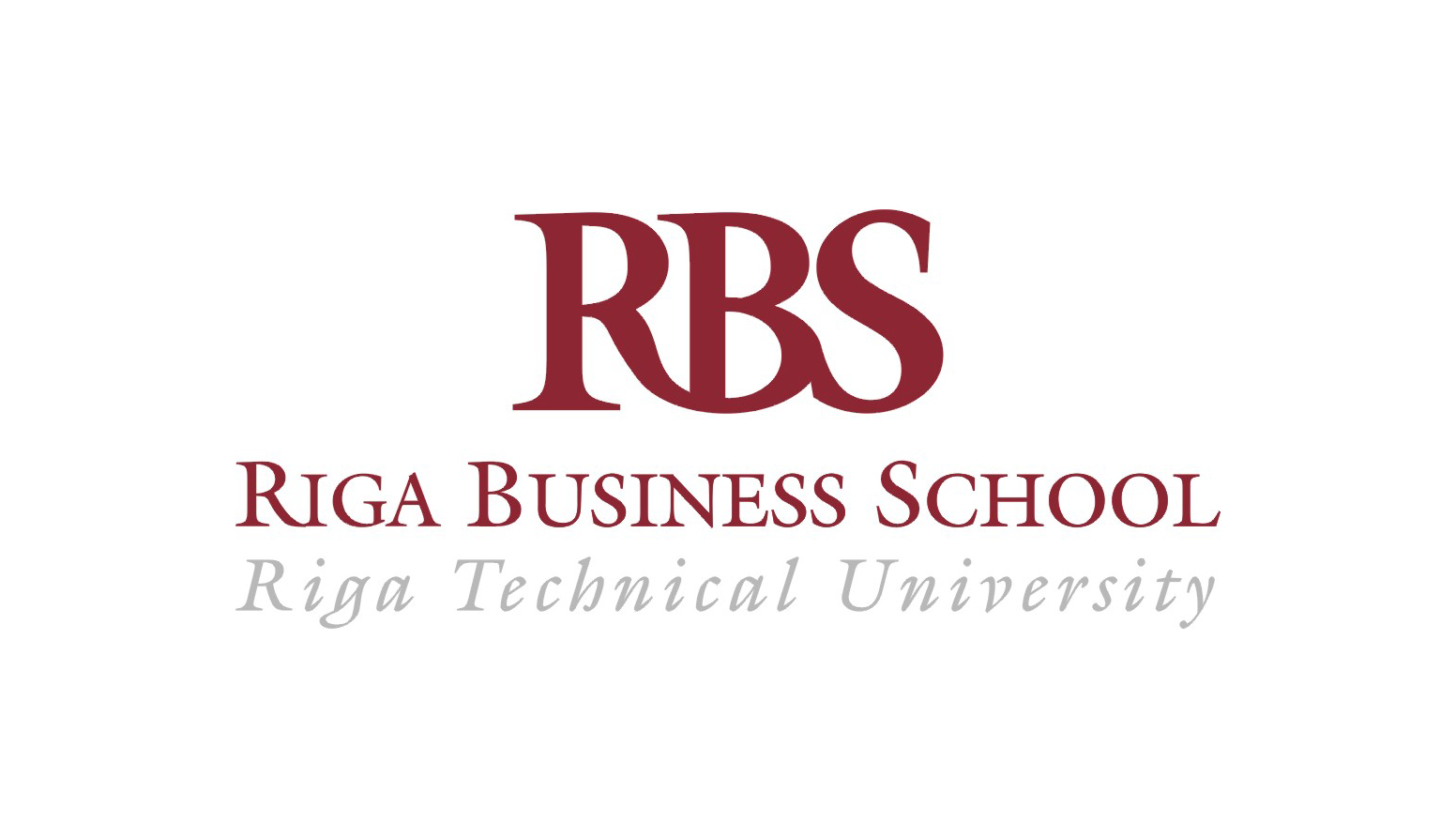 Latvijas banku nozare 2004.-2013.g. 


Study on the Present Competitive Performance and Future Prospects of the Banking Industry in Latvia

Andrejs Jakobsons
LEA ikgadējā konference
2015.gada 8.maijs
2015.05.13.
Īsumā par pētījumu
Iecerēts kā apskats par banku stratēģiju un rezultātiem pēdējos 10 gados (2004.-2013.g.)
Balstās tikai uz publiski pieejamo informāciju (banku gada pārskati, FKTK un Latvijas Bankas dati)
Vairāku Latvijas banku nozares dalībnieku intervijas
Uzņēmēju aptauja (RBS absolventi)
Pētījums pieejams RBS mājaslapā: 
	http://www.rbs.lv/our-community/center-competitiveness/research
2015.05.13.
Tirgus daļas (5 lielākās bankas; 2004. un 2013.g.)
2015.05.13.
Kumulatīvā 10 gadu peļņa (tūkst. EUR)
2015.05.13.
Lielāko banku īstenoto stratēģiju kopsavilkums
Cīņa par tirgus daļu/tās saglabāšanu (aizdevumu un noguldījumu attiecība)
2015.05.13.
Banku Pozīcijas 2004.gadā
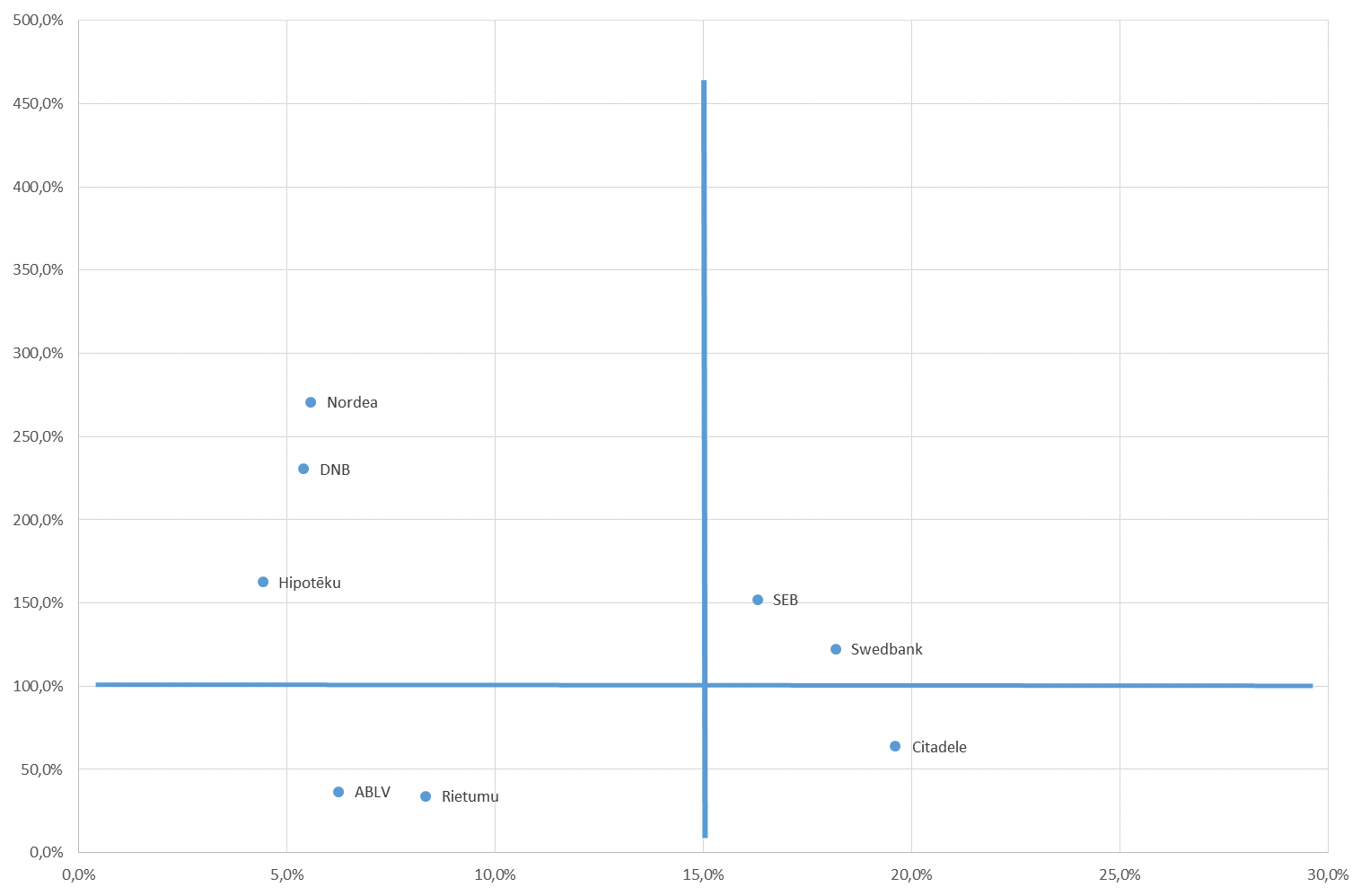 «Uzbrucēji» - Ziemeļvalstu bankas, kas balstās uz mātes banku finansējuma
Kredītu un noguldījumu attiecība
«Agrie ienācēji» Ziemeļvalstu bankas, kas izmantoja mātes banku finansējumu, lai aizsargātu savu tirgus daļu
Bijušais Parex, jaukts modelis – izmanto noguldījumus un finanšu tirgus
Nerezidentu modelis
Tirgus daļa (%)
Sources:  Latvian Commercial Bankers Association and the Financial & Capital Markets Commission
Banku Pozīcijas 2013.gadā
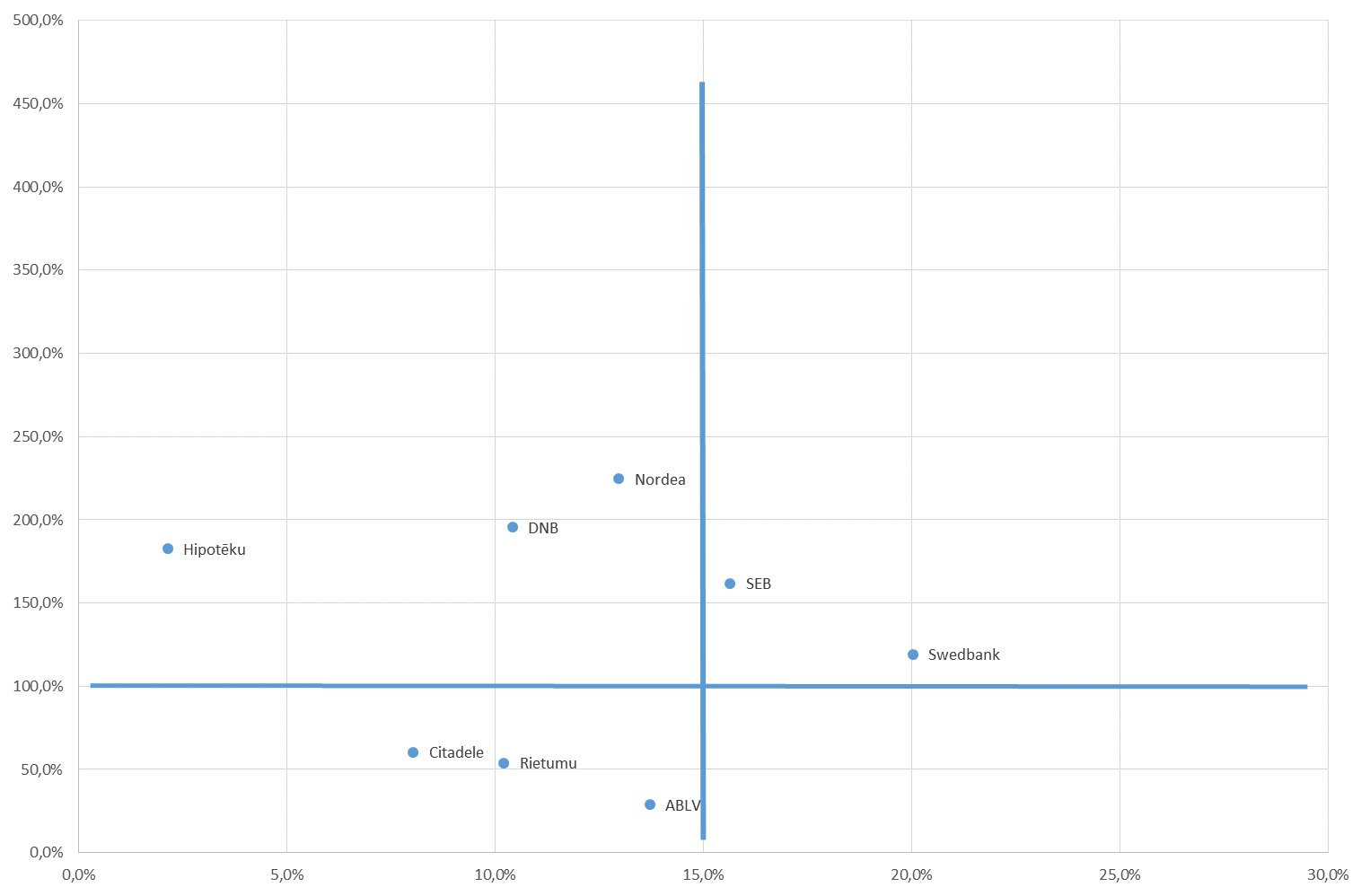 Kredītu un noguldījumu attiecība
Ziemeļvalstu bankas būtiski mainījušas kreditēšanas politiku
Rietumu un ABLV palielina tirgus daļu, nemainot darbības modeli
Tirgus daļa (%)
Avoti:  LKBA un FKTK
DNB
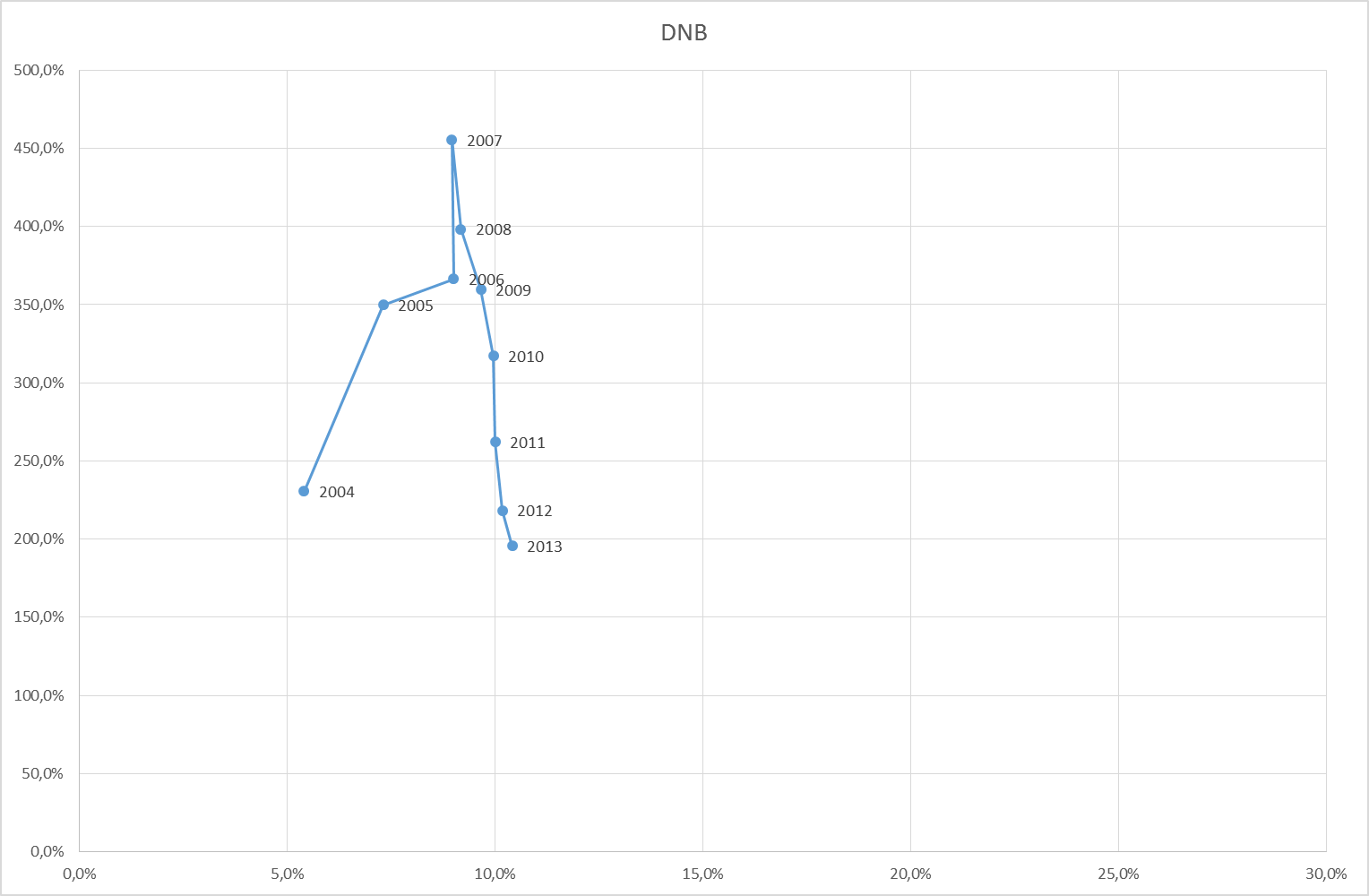 Nordea
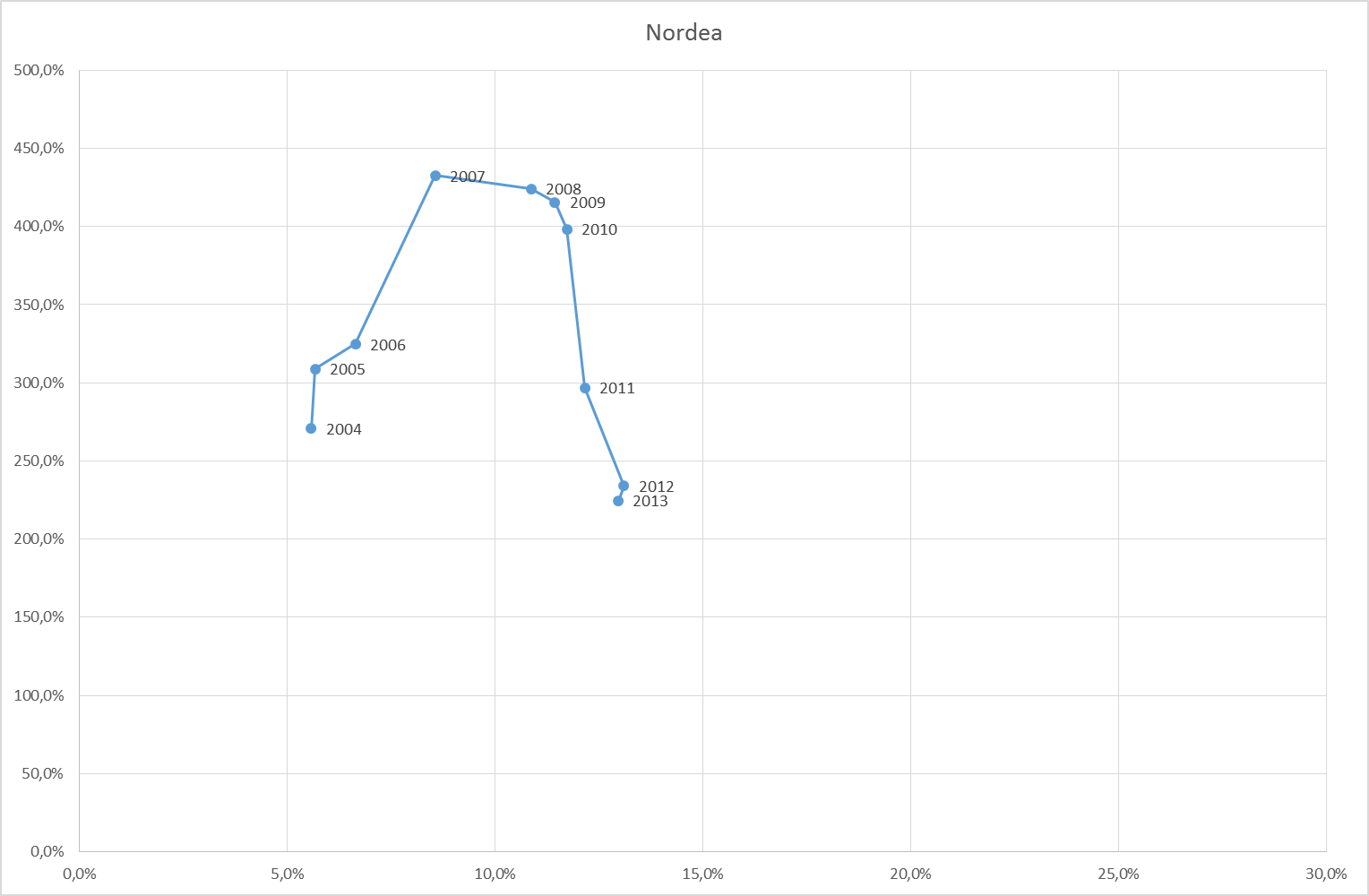 AB.LV
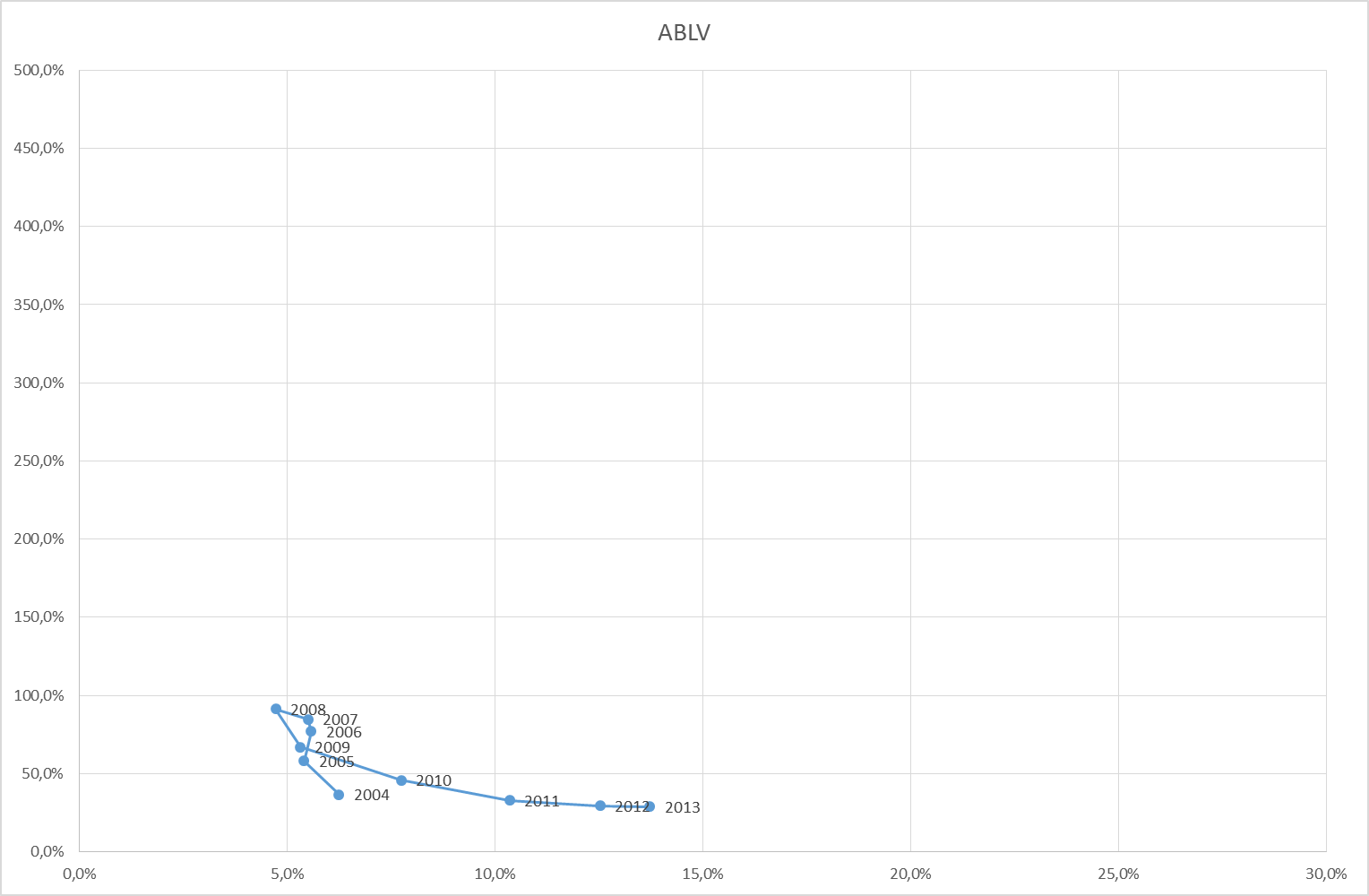 Rietumu
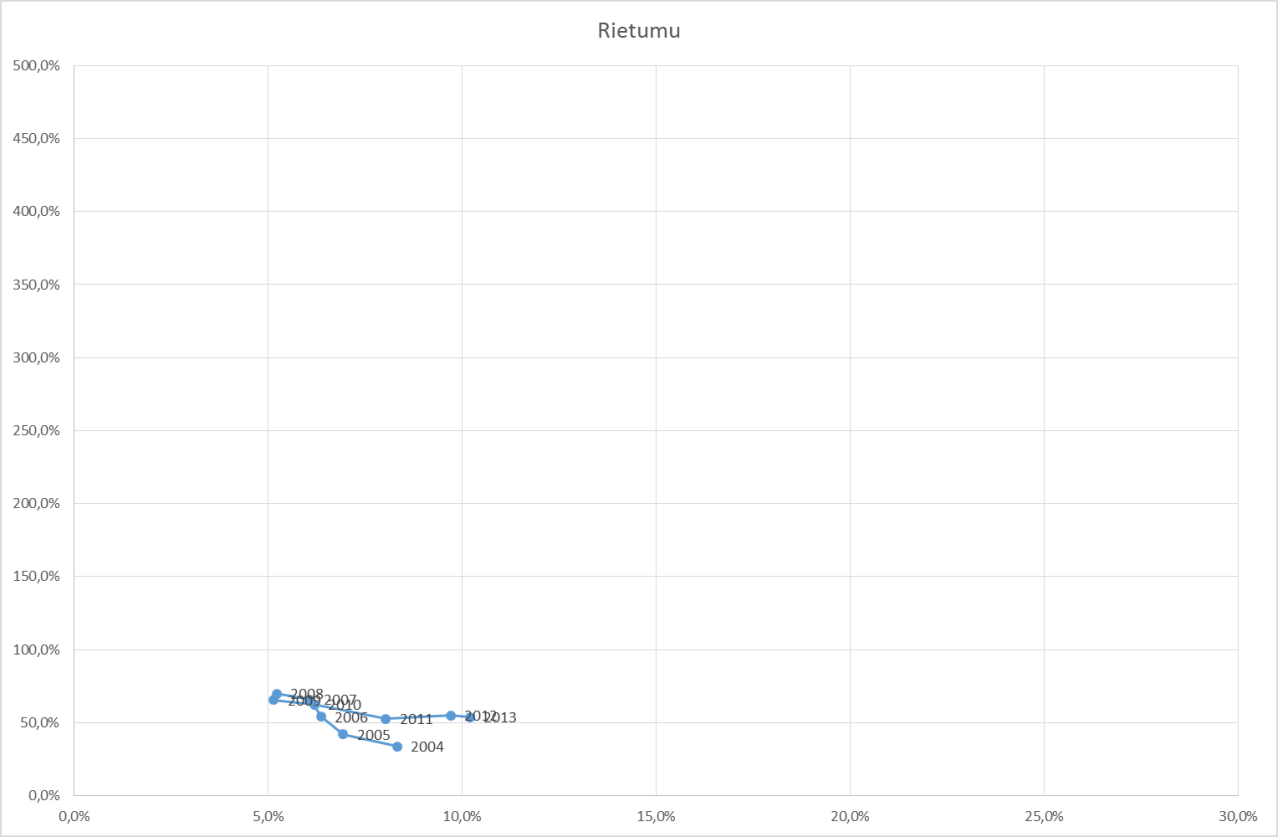 SEB
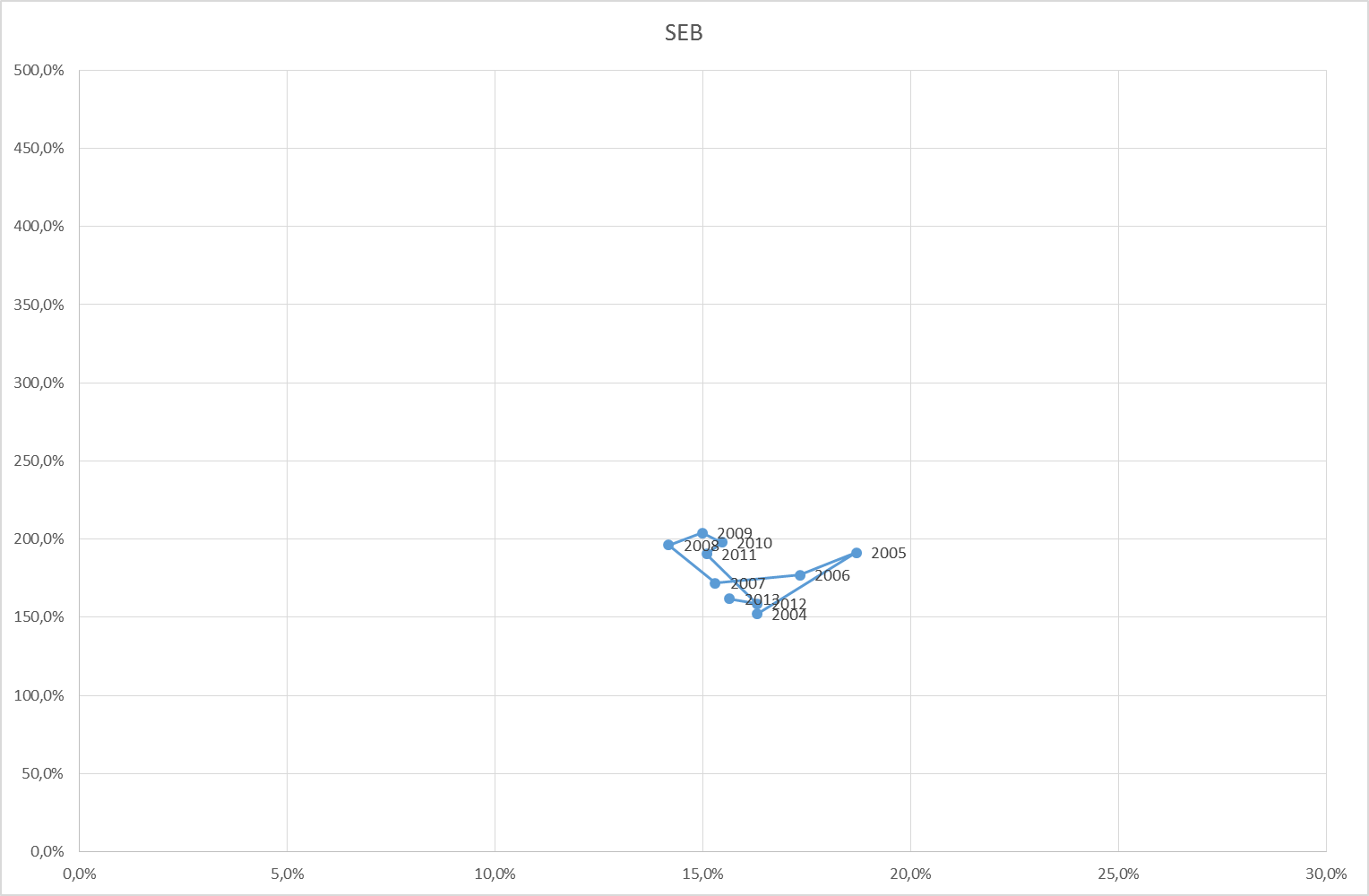 Swedbank
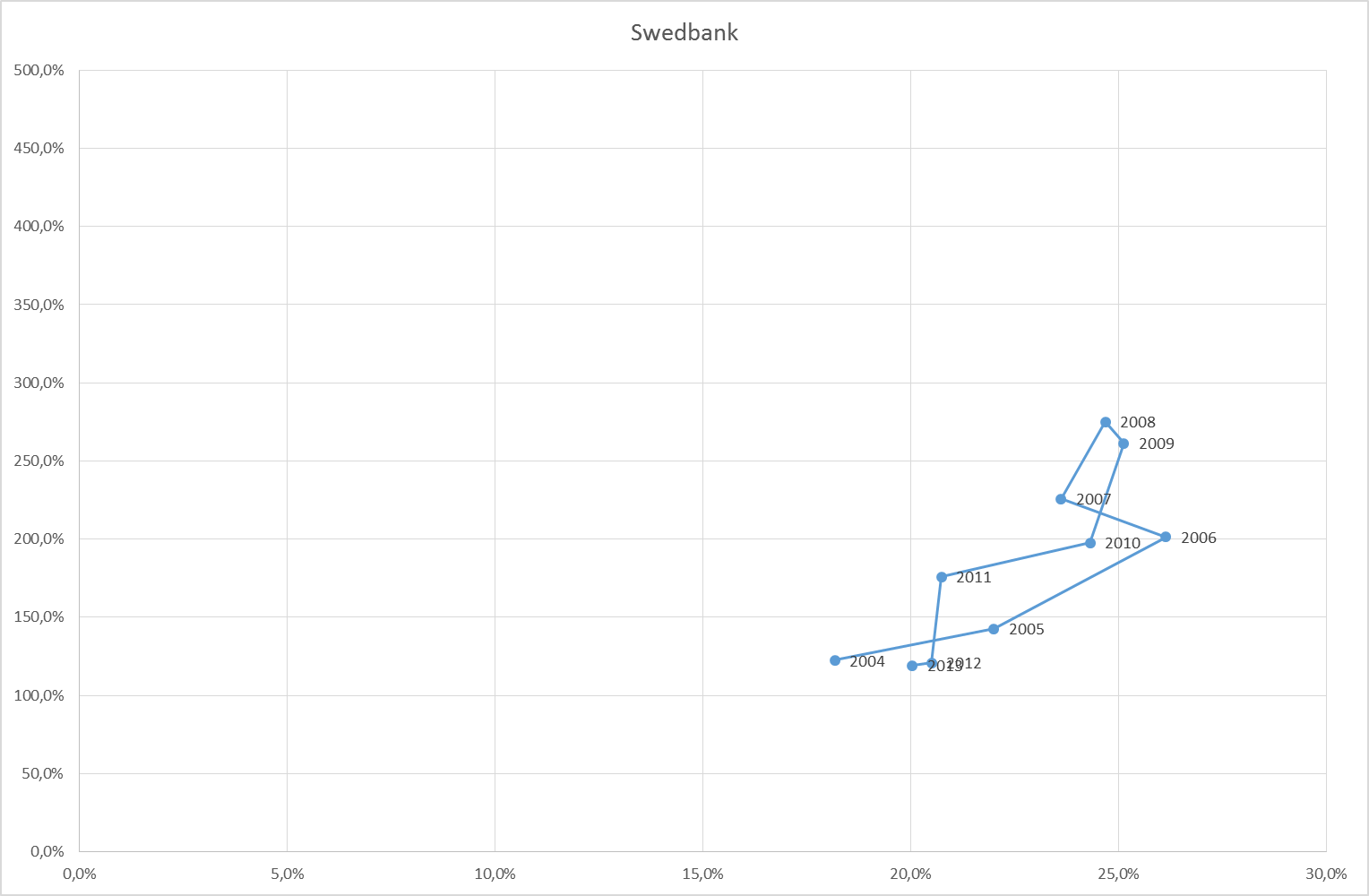 Citadele
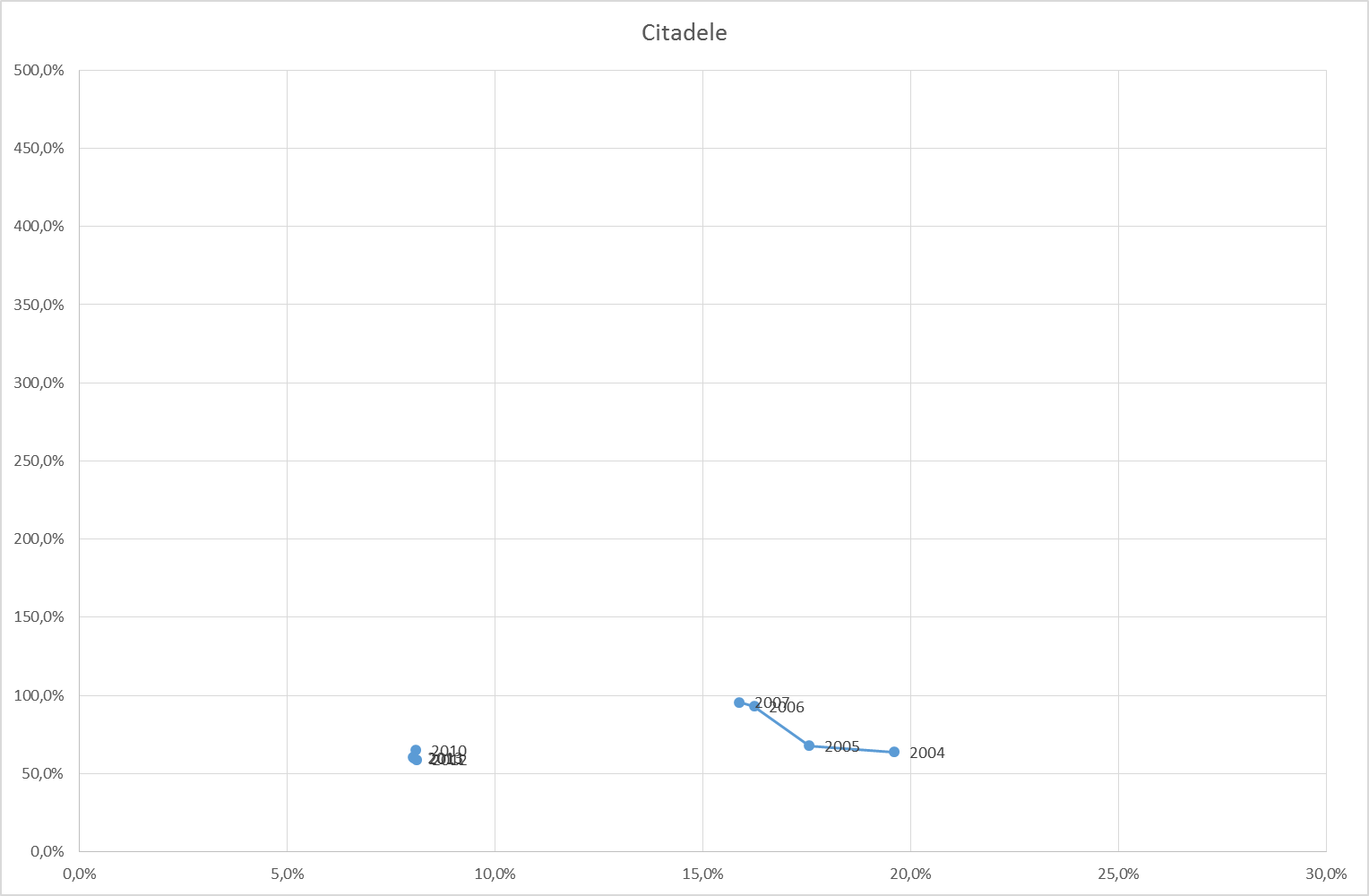 Aptauja par 3 modeļu atpazīstamību
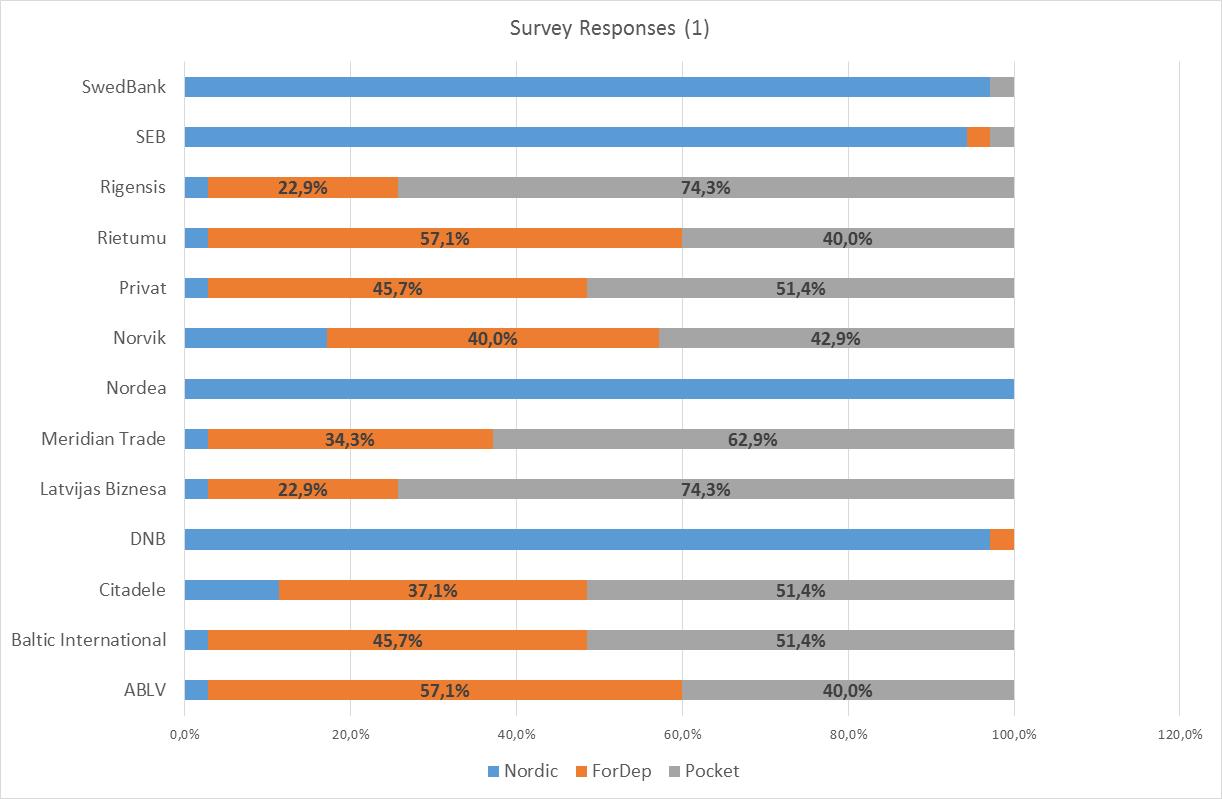 Secinājumi
Salīdzinot 2004. un 2013.gadu, faktiski nav notikušas izmaiņas nozares koncentrācijā (Hefindāla-Hiršmana indekss pieaudzis nedaudz – no 1150 līdz 1276)
Latvijā pastāv 3 banku darbības modeļi (Ziemeļvalstu, nerezidentu un kabatas banku)
Banku stratēģija 10 gadu laikā vairāk vērsta uz tirgus pozīciju stiprināšanu/noturēšanu, neatkarīgi no darbības modeļa
Ziemeļvalstu bankas sekmēja pārāk straujo izaugsmi un vēlāk cieta lielus zaudējumus (tomēr 10 gadu griezumā lielākajām bankām – peļņa)
2 lielāko nerezidentu banku kumulatīvā peļņa bija apmēram tikpat liela kā Ziemeļvalstu bankām (10 gadu griezumā); tātad – abi šie modeļi darbojas?
Nerezidentu bankām ir lielākas izaugsmes iespējas, ja tiek ņemti vērā riski; būtiski jāpilnveido pakalpojumu piedāvājums